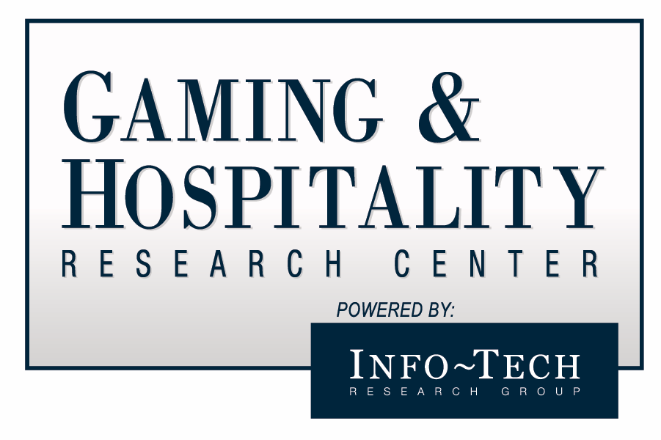 Vendor Landscape: Revenue Management Systems
Just because your rooms are full doesn’t mean you’re maximizing potential revenue or doing it efficiently.
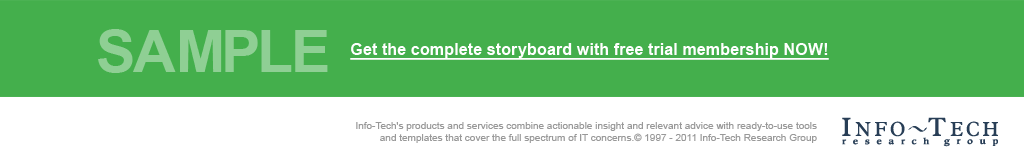 Info-Tech's products and services combine actionable insight and relevant advice with ready-to-use toolsand templates that cover the full spectrum of IT concerns.© 1997 - 2015 Info-Tech Research Group
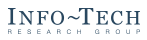 Introduction
Whether maximizing RevPAR, average daily rate (ADR), best available rate (BAR), and profit, or moving away from Excel & gut instinct, a revenue management system (RMS) can help you achieve that goal.
This Research Is Designed For:
This Research Will Help You:
Hoteliers & revenue managers selecting a revenue management solution.
Their RMS use case may include:
Maximizing total patron revenue & profit in a casino-hotel.
Integrating an RMS into an existing property management system.
Looking to a cloud-based solution to avoid on-premise infrastructure considerations.
Automating revenue management processes and moving away from Excel-based tools and gut instincts.
Understand what’s new in the RMS market.
Evaluate RMS vendors and products for your enterprise needs.
Determine which products are most appropriate for particular use cases and scenarios.
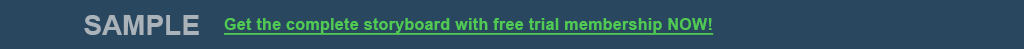 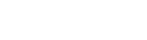 Market Overview
How it got here
Where it’s going
The buzz word in the analytics space today is big data, which will certainly have an impact on revenue management practices. Look for unstructured data sources such as weather patterns, social media, and special events to become integrated components of optimization algorithms. 
While automation is often a goal of RMS deployment, don’t expect the role of the revenue manager to diminish – expect it to increase. The wealth of information and recommendations coming out of the system provides the revenue management team with a more informed, but also more complex, perspective on which to make their decisions.
As integration with PMS, among other systems, is so crucial, expect pure-play RMS vendors to seek tight partnerships – perhaps even to the point of acquisition – with major PMS vendors, who themselves may be looking to add an RMS vendor to their portfolio.
The first analytics-driven pricing and marketing strategies date back to the 1970s when airlines began monitoring seat sales and adjusting their pricing to eliminate as many empty seats on a flight as possible in a practice termed “yield management.”
The principles behind yield management – overbooking, rate flexibility, and forecasting – showed great potential for the hotel industry as well, leading to the Marriott International adopting the practice of modern revenue management in the early 1990s.
As the sophistication of analytics tools grew, additional elements such as group bookings, non-room revenue, and competitive market analysis were integrated into commercial revenue management solutions.
Based on our 2015 vendor research and interviews, it is estimated that fewer than 10% of hotels are using a RMS.
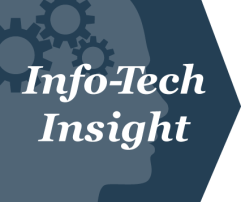 As the market evolves, capabilities that were once cutting edge become default and new functionality becomes differentiating. Customer segmentation and rate fencing have become Table Stakes capabilities and should no longer be used to differentiate solutions. Instead focus on seamless integration with other systems to build a guest profitability view in order to get the best fit for your requirements.
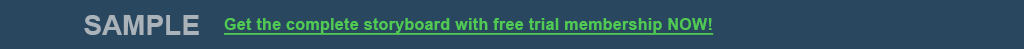 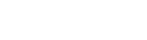 RMS vendor selection / knock-out criteria: market share, mind share, and platform coverage
Hotel rooms are a perishable commodity in an extremely competitive market rife with promotions, OTAs, and indirect revenues; therefore, hoteliers understand that maximizing the value of every room is crucial to their continued success.
Whether focused on increasing RevPAR or ADR, doing it through LoS or BAR, hotels (regardless of size) looking to optimize their profits can benefit immensely from a well implemented & managed revenue management system.  
For this Vendor Landscape, Info-Tech focused on those vendors that offer broad capabilities across multiple platforms and that have a strong market presence and/or reputational presence among mid- and large-sized hotel enterprises.
Included in this Vendor Landscape:
Amadeus: Amadeus began in the European aviation business in the late 1980s, but has since expanded into the hotel business. Amadeus Revenue Management is part of the hospitality suite that includes Hotel Platform, LinkHotel, and Hotel Distribution.
Duetto: While Duetto is a newcomer to the revenue management market, the company has substantial VC support along with executive and board level industry experience and takes a customer-centric approach to demand and rate optimization.
IDeaS: IDeaS entered the revenue management market in 1989. In 2008, the company was acquired by SAS, a leading player in big data analytics & business intelligence to predict future outcomes. IDeaS Revenue Management Solutions, powered by SAS technology, helps hotels & casinos make decisions efficiently and effectively and  has a solid history and global client base.
Infor: Infor is a solution provider that specializes in enterprise software such as ERP, CRM, backup (BU), and supply chain management, and has a dedicated hospitality business unit with over 20,000 customers worldwide. EzRMS was a significant player in the revenue and yield management solution space, and since the acquisition of EzRMS, Infor has tripled revenue.
JDA: A supply-chain organization, JDA applies the same perishable inventory theories to the hospitality space.
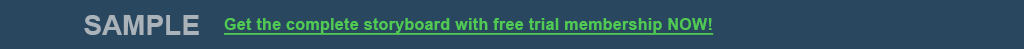 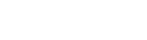 RMS vendor selection / knock-out criteria: market share, mind share, and platform coverage continued
Hotel rooms are a perishable commodity in an extremely competitive market rife with promotions, OTAs, and indirect revenues; therefore, hoteliers understand that maximizing the value of every room is crucial to their continued success.
Whether focused on increasing RevPAR or ADR, doing it through LoS or BAR, hotels (regardless of size) looking to optimize their profits can benefit immensely from a well implemented & managed revenue management system.  
For this Vendor Landscape, Info-Tech focused on those vendors that offer broad capabilities across multiple platforms and that have a strong market presence and/or reputational presence among mid- and large-sized hotel enterprises.
Included in this Vendor Landscape:
MaximRMS: MaximRMS began producing automated RMS software for hotel organizations in the mid-1990s. The current third-generation e.FLEX product has received significant enhancements since its 2010 release. 
Oracle MICROS: Acquired by Oracle in 2014, the MICROS OPERA Enterprise Solution (OES) is a fully integrated and web-enabled suite of products consisting of modules for the hospitality industry. OPERA Revenue Management System (ORMS) ties into the PMS offering to supply revenue management capabilities.
Rainmaker Group: The Rainmaker Group is one of the relatively newer entrants to the RMS space; however, a keen focus on gaming components of revenue maximization has carved out a very solid niche in casino-hotels.
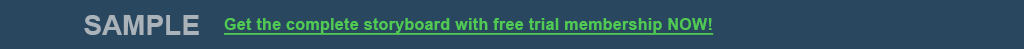 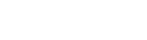 Revenue management systems criteria & weighting factors
Product Evaluation Criteria
Criteria Weighting:
Features
Usability
The solution provides basic 
and advanced feature/functionality.
Features
Usability
The end-user and administrative interfaces are intuitive and offer streamlined workflow.
Affordability
Implementing and operating the solution over 3 years is affordable given the technology.
Architecture
Affordability
Product
Architecture
Multiple platform and delivery options and customization available upon deployment.
Vendor Evaluation Criteria
Viability
Vendor is profitable, knowledgeable, and will be around for the long term.
Vendor
Strategy
Vendor is committed to the space and has a future product and portfolio roadmap.
Viability
Strategy
Reach
Vendor offers global coverage and is able to sell and provide post-sales support.
Integration
Extensive integration capabilities & standards adherence with existing systems.
Integration
Reach
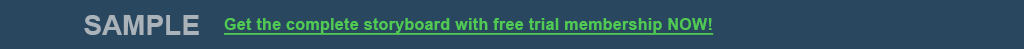 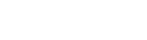 Table Stakes represent the minimum standard; without these, a product doesn’t even get reviewed
The Table Stakes
What Does This Mean?
The products assessed in this Vendor LandscapeTM meet, at the very least, the requirements outlined as Table Stakes. 

Many of the vendors go above and beyond the outlined Table Stakes, some even do so in multiple categories. This section aims to highlight the products’ capabilities in excess of the criteria listed here.
What it is:
Feature
The system can separate customers into tiered groupings and suggest rates accordingly.
Customer Segmentation
Manual Overrides
The system allows certain levels of access to override suggested published rates.
Multi-Currency
The system can calculate for any currency.
If Table Stakes are all you need from your RMS solution, the only true differentiator for the organization is price. Otherwise, dig deeper to find the best price to value for your needs.
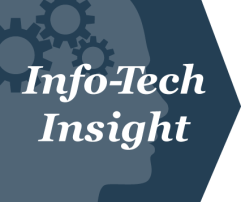 Recommended Rates
The system pushes rates to frontline employees based on established parameters.
Multi-Language
The system can support multiple languages.
Demand Forecasting
Sophisticated algorithms predict expected occupancy and adjust pricing accordingly.
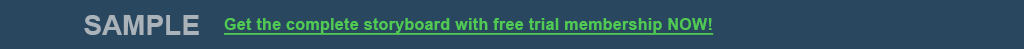 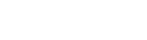 Advanced Features are the capabilities that allow for granular market differentiation
Scoring Methodology
Advanced Features
Info-Tech scored each vendor’s features offering as a summation of their individual scores across the listed advanced features. Vendors were given one point for each feature the product inherently provided. Some categories were scored on a more granular scale with vendors receiving half points.
What we looked for:
Feature
Allows for differential costs and control of the availability by channel by optimizing the total net profit contribution.
Channel Management
Competitive Rate Modeling
Ability to import/integrate with competitive rate information sources.
Big-Data/Custom Controls
Revenue manager can incorporate external third-party data & modify weightings and apply overrides to establish demand & rate models.
Availability Controls
Detailed availability controls at the same level of detail that a hotel sells its products, e.g. by day of arrival or length of stay. Includes overbooking levels at the property & room type.
Events and Promotions
System can account for planned or unplanned events and support promotional activities.
Group Management
Group bookings are addressed as unique from standard reservations.
Multi-Property Support
Allows for optimization across multiple locations.
For an explanation of how Advanced Features are determined, see Information Presentation – Feature Ranks (Stoplights) in the Appendix.
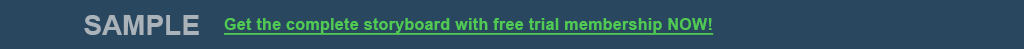 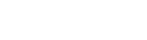 Advanced Features are the capabilities that allow for granular market differentiation continued
Scoring Methodology
Advanced Features
Info-Tech scored each vendor’s features offering as a summation of their individual scores across the listed advanced features. Vendors were given one point for each feature the product inherently provided. Some categories were scored on a more granular scale with vendors receiving half points.
What we looked for:
Feature
Accounts for potential restaurant, amenity, and casino revenue when recommending rates.
Non-Room Revenue
Reporting
Easy-to-read dashboards and both pre-built and customizable reports exist.
Real-Time
Allows for real-time, instant or on-demand (vs. scheduled) data refreshes to/from the hotel PMS.
For an explanation of how Advanced Features are determined, see Information Presentation – Feature Ranks (Stoplights) in the Appendix.
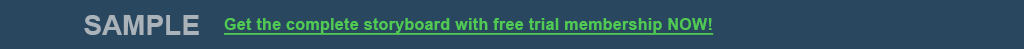 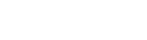 Vendor Landscape Methodology:Overview
Info-Tech’s Vendor Landscapes are research materials that review a particular IT market space, evaluating the strengths and abilities of both the products available in that space, as well as the vendors of those products. These materials are created by a team of dedicated analysts operating under the direction of a senior subject matter expert over a period of six weeks.
Evaluations weigh selected vendors and their products (collectively “solutions”) on the following eight criteria to determine overall standing:
Features: The presence of advanced and market-differentiating capabilities.
Usability: The intuitiveness, power, and integrated nature of administrative consoles and client software components.
Integration: The degree of integration with the vendor’s other tools
Architecture: The degree of flexibility of deployment, and breadth of platform applicability.
Viability: The stability of the company as measured by its history in the market, the size of its client base, and its financial performance.
Strategy: The commitment to both the market-space, as well as to the various sized clients (small, mid-sized, and enterprise clients).
Reach: The ability of the vendor to support its products on a global scale.
Partnership: The measure of the size of the vendor’s channel partner program, as well as any channel strengthening strategies.
Evaluated solutions are plotted on a standard two by two matrix:
Champions: Both the product and the vendor receive scores that are above the average score for the evaluated group.
Innovators: The product receives a score that is above the average score for the evaluated group, but the vendor receives a score that is below the average score for the evaluated group.
Market Pillars: The product receives a score that is below the average score for the evaluated group, but the vendor receives a score that is above the average score for the evaluated group.
Emerging Players: Both the product and the vendor receive scores that are below the average score for the evaluated group.
Info-Tech’s Vendor Landscapes are researched and produced according to a strictly adhered to process that includes the following steps:
Vendor/product selection
Information gathering
Vendor/product scoring
Information presentation
Fact checking
Publication
This document outlines how each of these steps is conducted.
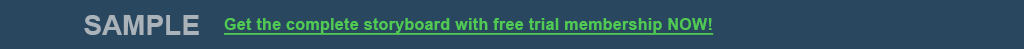 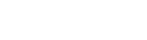 Vendor Landscape Methodology:Vendor/Product Selection & Information Gathering
Info-Tech works closely with its client base to solicit guidance in terms of understanding the vendors with whom clients wish to work and the products that they wish evaluated; this demand pool forms the basis of the vendor selection process for Vendor Landscapes. Balancing this demand, Info-Tech also relies upon the deep subject matter expertise and market awareness of its Senior, Lead, and Principle Research Analysts to ensure that appropriate solutions are included in the evaluation. As an aspect of that expertise and awareness, Info-Tech’s analysts may, at their discretion, determine the specific capabilities that are required of the products under evaluation, and include in the Vendor Landscape only those solutions that meet all specified requirements. 
Information on vendors and products is gathered in a number of ways via a number of channels.
Initially, a request package is submitted to vendors to solicit information on a broad range of topics. The request package includes:
A detailed survey.
A pricing scenario (see Vendor Landscape Methodology: Price Evaluation and Pricing Scenario, below).
A request for reference clients.
A request for a briefing and, where applicable, guided product demonstration.
These request packages are distributed approximately twelve weeks prior to the initiation of the actual research project to allow vendors ample time to consolidate the required information and schedule appropriate resources.
During the course of the research project, briefings and demonstrations are scheduled (generally for one hour each session, though more time is scheduled as required) to allow the analyst team to discuss the information provided in the survey, validate vendor claims, and gain direct exposure to the evaluated products. Additionally, an end-user survey is circulated to Info-Tech’s client base and vendor-supplied reference accounts are interviewed to solicit their feedback on their experiences with the evaluated solutions and with the vendors of those solutions.
These materials are supplemented by a thorough review of all product briefs, technical manuals, and publicly available marketing materials about the product, as well as about the vendor itself.
Refusal by a vendor to supply completed surveys or submit to participation in briefings and demonstrations does not eliminate a vendor from inclusion in the evaluation. Where analyst and client input has determined that a vendor belongs in a particular evaluation, it will be evaluated as best as possible based on publicly available materials only. As these materials are not as comprehensive as a survey, briefing, and demonstration, the possibility exists that the evaluation may not be as thorough or accurate. Since Info-Tech includes vendors regardless of vendor participation, it is always in the vendor’s best interest to participate fully.
All information is recorded and catalogued, as required, to facilitate scoring and for future reference.
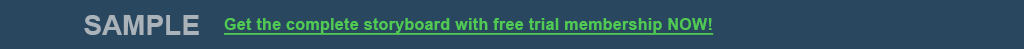 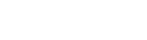 Info-Tech Research Group Helps IT Professionals To:
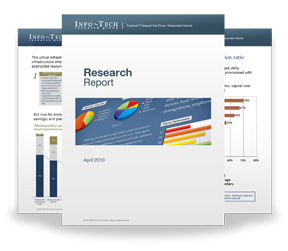 Quickly get up to speedwith new technologies
Make the right technologypurchasing decisions – fast
Deliver critical ITprojects, on time andwithin budget
Manage business expectations
Justify IT spending andprove the value of IT
Train IT staff and effectivelymanage an IT department
Sign up for free trial membership to get practical
solutions for your IT challenges
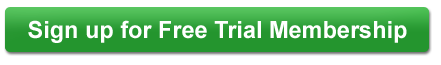 “Info-Tech helps me to be proactive instead of reactive –a cardinal rule in a stable and leading edge IT environment.
- ARCS Commercial Mortgage Co., LP
Toll Free: 1-888-670-8889
www.infotech.com
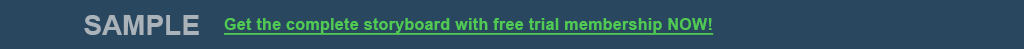 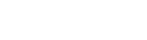